Holes & asymptotes
EQ: How does dividing by zero affect the graph of a function?
Think about it…
A group of people rent a bus for a day. The 
total cost of the bus is shared equally among 
the passengers.

x = the number of passengers.
y = the cost for each passenger in dollars.
Rational Functions
The quotient of two polynomials
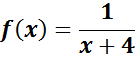 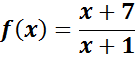 Review: Parent Function
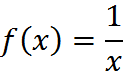 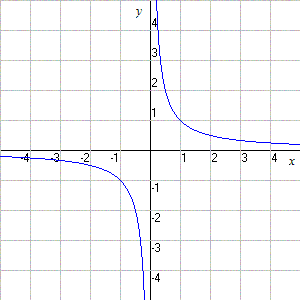 Describe the transformations
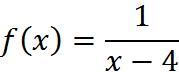 1. 


2.


3.
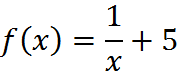 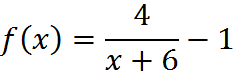 Graphing in the calculator
When entering a rational function into the calculator be sure to put parentheses around the entire numerator and entire denominator
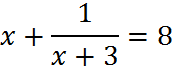 f(x) =
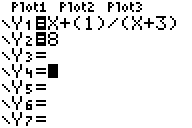 Graph:
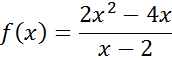 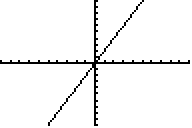 Window →  “Xmin = 1.5”    “Xmax = 2.5”
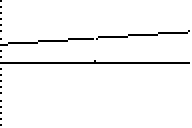 Points of discontinuity (breaks in the graph) occur at values where the DENOMINATOR = 0

Example:

x cannot equal -1 because…

			x + 1 = (-1) + 1 = 0
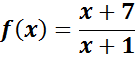 HOLES
X-values where the denominator = 0 and the factors cancel out
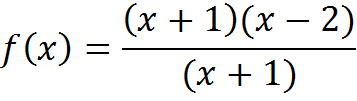 Ex.)
Vertical Asymptotes
X-values where the denominator = zero 
   and the factors do not cancel out.

		Ex 1)
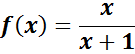 Finding holes & asymptotes
Method 1: Factor, set denominator equal to zero and solve.

Method 2: Use the table to find the “error”.

Method 3: Identify transformations
Method 1: Factor, Solve
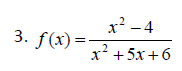 Method 2: table
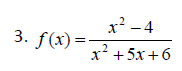 Method 3: transformations
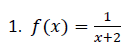 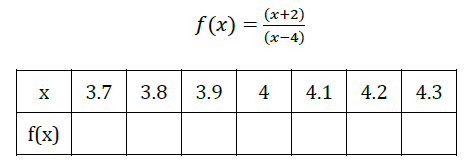 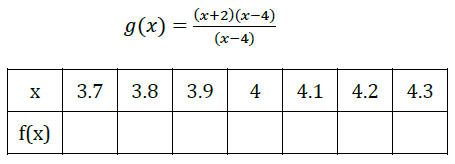 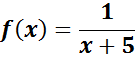 1.
Hole(s):


Asymptotes:



Domain:
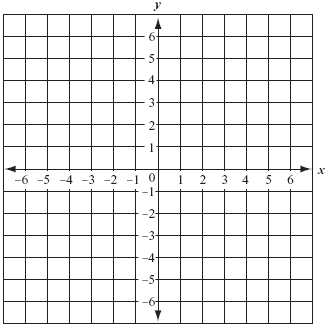 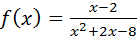 2.
Hole(s):


Asymptotes:



Domain:
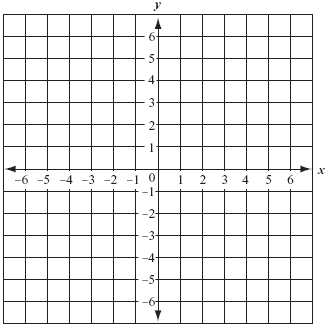 3.
Hole(s):


Asymptotes:



Domain:
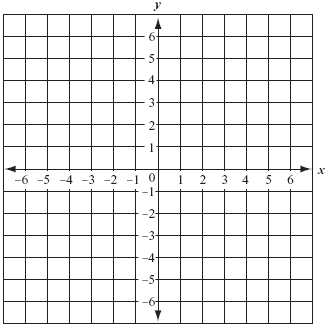 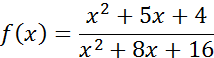 4.
Hole(s):


Asymptotes:



Domain:
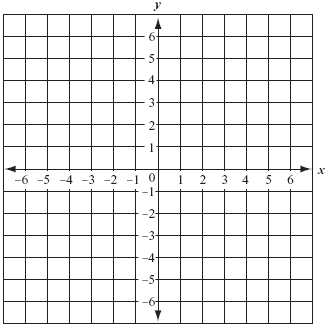 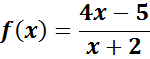 5.
Hole(s):


Asymptotes:



Domain:
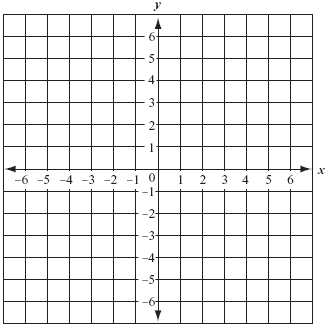 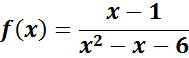 6.
Hole(s):


Asymptotes:



Domain:
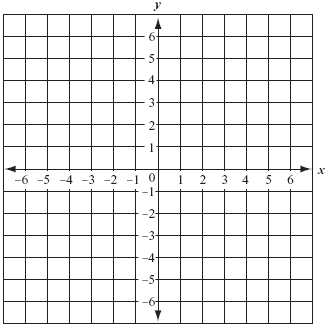 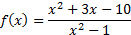 7.
Hole(s):


Asymptotes:



Domain:
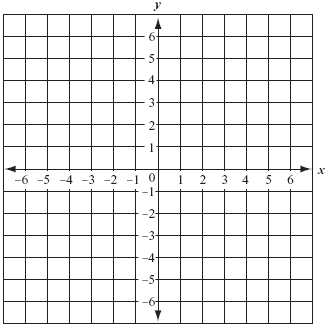 Write a rational function that has..
A point of discontinuity (hole) at x=3 and a vertical asymptote at x=-2
Write a rational function that has..
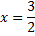 A point of discontinuity at        and a vertical asymptote at x=-6
Write a rational function that has..
A point of discontinuity at x=- 1 and x=4 and a vertical asymptote at x=2
Write a rational function that has..
A point of discontinuity at x=8 and a vertical asymptote at x=-2 and x=3
Write a rational function that has..
No points of discontinuity and a vertical asymptote at x=4 and x=-5
Exit ticket
Make up a function that has both a hole & an asymptote.  Identify their locations.